Phase-0 Topological Processor
Uli Schäfer
Johannes Gutenberg-Universität Mainz
1
Uli Schäfer
Topological Processor
Simulations suggest a need for topological trigger criteria, so as to keep Level-1 trigger effective at high luminosities. 
 
Example algorithms:
Angular correlations (jets, direction of missing energy)
Muon isolation
…
 
Hardware implementation
 Need to feed a maximum of data into a 	single point (module, FPGA)

Input from L1Calo and Muons
~ 1 Tb/s aggregate bandwidth
Do not partition into multiple modules for reason of latency.
TOPO
2
Uli Schäfer
Current L1Calo Scheme
40Mb/s
CTP
PPr
480Mb/s
analog
real-time paths shown only
Mixed Signal Pre-Processor
FPGA based digital “sliding window” processors (e/m cluster, jet/energy)
Object count and global quantities via chained mergers CMM into CTP
Object positions to Level-2 and DAQ only
CP
JEP
3
Uli Schäfer
Phase 0 Scheme
TOPO
Muon
6.4/10Gbps
CTP
PPr (nMCM)
480Mb/s
analog
real-time paths shown only
New CMX module with two interconnect options
Chained (legacy and opto links)
Star topology with all opto links into topological processor
Muon information included on topo processor
CP
JEP
4
Uli Schäfer
… Topology Processor
Input from L1Calo and Muons
~ 1 Tb/s aggregate bandwidth
Fibre optical inputs @ 6.4/10 Gbps per fibre
Output to CTP 
electrical (LVDS) 
fibre optical ~ 1Gb/s +
Interfaces to TTC/GBT/…, Level-2, DAQ, control, DCS,…
Small number of modules (~1)
Probably dedicated crate, near CTP
Have started upgrade programme
2010 : 6.4Gb/s data source BLT in CP/JEP cratesto live in CMM slots    CMX
2011 : Topo processor demonstrator GOLD 
 2013/14 topological processor commissioned in USA15
5
Uli Schäfer
Phase-0 Topo Processor floor plan
front panel connectors
Z3
opto
Z3: opto connectors for real-time input
12-chan
M
Mezzanine connector
Z2
Z2: electrical connectors
A / B FPGAs XC7VX690T-FFG1927
A
B
Power supply and control
Z1
AdvancedTCA322x280 mm
6
Uli Schäfer
Bandwidth / Algorithms / Latency
Baseline two FPGAs per processor
80 Links/FPGA @ 10Gb/s 1.6Tb/s total 1.28Tb/s payload
Preliminary data formats for jet and cluster processors:96*(14*8+32) bit @40 MHz => 553Gb/s
For muon data assume data volume comparable to current MUCTPI input: 16*13*32 bit @ 40MHZ =>267Gb/s
Plus ε (energy, ?)
Some level of data reduction on the CMX is being considered
One or two FPGAs per processor seem appropriate
Dependent on processing resources required for algorithms one might wish to duplicate processors
Forward link duplication for latency minimisation
Multiple processors on module
Multiple modules in crate
7
Uli Schäfer
Algorithms
Several algorithms have been suggested:
Jet dφ
Cluster dφ
Muon isolation
Muon MET
Jet/cluster overlap removal
Some have been simulated and shown to be effective

Algorithms require 
Sorting of objects to size
Cuts in η,φ
Possibly cuts for absence of objects in given η,φ bin

 Choose reference algorithm and put in hardware !
8
Uli Schäfer
Reference Algorithm
Define bandwidth requirements
Determine consumption of logic resources
Determine latency

Baseline device for Phase-0 topo processor is Virtex-7
Target for reference algorithm implementation is Virtex-6
Xilinx development board now - limitations in input channel count, link speed
GOLD topo demonstrator in a couple of months time

Choose an algorithm that has been physics-simulated in MZ and shown effective: Jet dφ
9
Uli Schäfer
Jet dφ
Based on preliminary phase-0 JEP backplane data format
32 JEMs × (4 jet candidates × 14 bits + 8 presence bits)  82Gb/s input bandwidth
Select two largest candidates in a 6-deep sort tree
Feed position information into lookup-table to allow for cuts in η and φ
Report single result bit to CTP

First results on a XC6VLX240T:
8 % of available CLB LUT resources used
5 % of block memory resources used
Algorithm latency, down to the FPGA pin  : 3 LHC bunch ticks

But : mind the gap !
10
Uli Schäfer
Latency
Latency is actually dominated by the MGT links. Including that we
arrive at a total latency : with buffered transmission scheme : 8 bunch tickswith phase alignment : 7 bunch

Health warnings:
Latency figures are preliminary, working on reduction
Total latency comprises serialisation from 320Mb/s on CMX, de-serialisation to 40Mb/s on topology processor, and algorithm
Latencies have been calculated from data sheet, obtained from VHDL simulation, and been measured
Measured link latencies have been extrapolated from 3.2 Gb/s to 6.4Gb/s due to bit rate limitations on Xilinx development board
Different partitioning of the sort tree into CMX / topo processor will not affect algorithm latency
“phase alignment” low latency mode has been partially withdrawn / restricted by Xilinx for current devices (errata AR#39430)
Eventually we will want to target Virtex-7 and should therefore deal with Virtex-7 errata rather than Virtex-6 ones
11
Uli Schäfer
“GOLD” demonstrator / medium term plans
(Full-function) demonstrator for phase-0 topology processor  https://indico.cern.ch/getFile.py/access?contribId=19&sessionId=7&resId=2&materialId=slides&confId=112739
ATCA format, modular, optical RTM connectivity @ 6.4 / 10Gbps
L1Calo internal review passed in May
PCB in production / assembly
From 08/’11 available for signal integrity and latency studies 
Test bench for topology algorithms
Initial system tests with current L1Calo and CMX prototype
Review input connectivity requirements (including Muons)
Review processing power requirements (algorithm dependent)
Topology processor prototypes in 2011/12, baseline : Virtex-7 
Commission production modules in 2013/14 shutdown
Connect up with CMX and CTP
Connect up with muons as soon as muon trigger signals become available 
. . .
12
Uli Schäfer
Backup
13
Uli Schäfer
The demonstrator : GOLD
Functional demonstrator for phase-0 topology processor 
Technology demonstrator for technologies to be used throughout L1Calo upgrade programme, studies on fibre optical connectivity schemes
----->
ATCA form factor
Modular concept 
Mezzanines
FMC connectors
Optical backplane connectors rather than front panel I/O
Opto/electrical conversion on input mezzanine
Electrical connectivity up to 10Gb/s in ATCA zone 2
Phase-0 topo-specific connectivity
Provide all interfaces
14
Uli Schäfer
GOLD floor plan
A-J FPGAs
A
C
front panel connectors
Z3
Z3: opto connectors
Mezzanines
V
E
W
B
D
Z2
V – Y : FMC connectors
F
X
Z2: electrical connectors
Y
G
H
J
Z1
AdvancedTCA322x280 mm
15
Uli Schäfer
GOLD - some details
Main board, ATCA sized, 22 PCB layers
FPGAs (Virtex-6 LXT, HXT)
Connectors, sockets for e/o converters 
FPGA configurator and local clocks (DAQ/ROI, Ethernet,…)
Main power distribution network (central and POL regulators)

Input mezzanine module, allow for choice of input devices and input signal routing
12 layers, moderate real estate
Sockets for o/e converters, 10Gb/s fanout

Clock mezzanine module
Recover and condition incoming (LHC bunch) clocks
Some limited clock multiplexing and fan-out
Provide additional space for auxiliary components and front panel connectivity
16
Uli Schäfer
GOLD floor plan
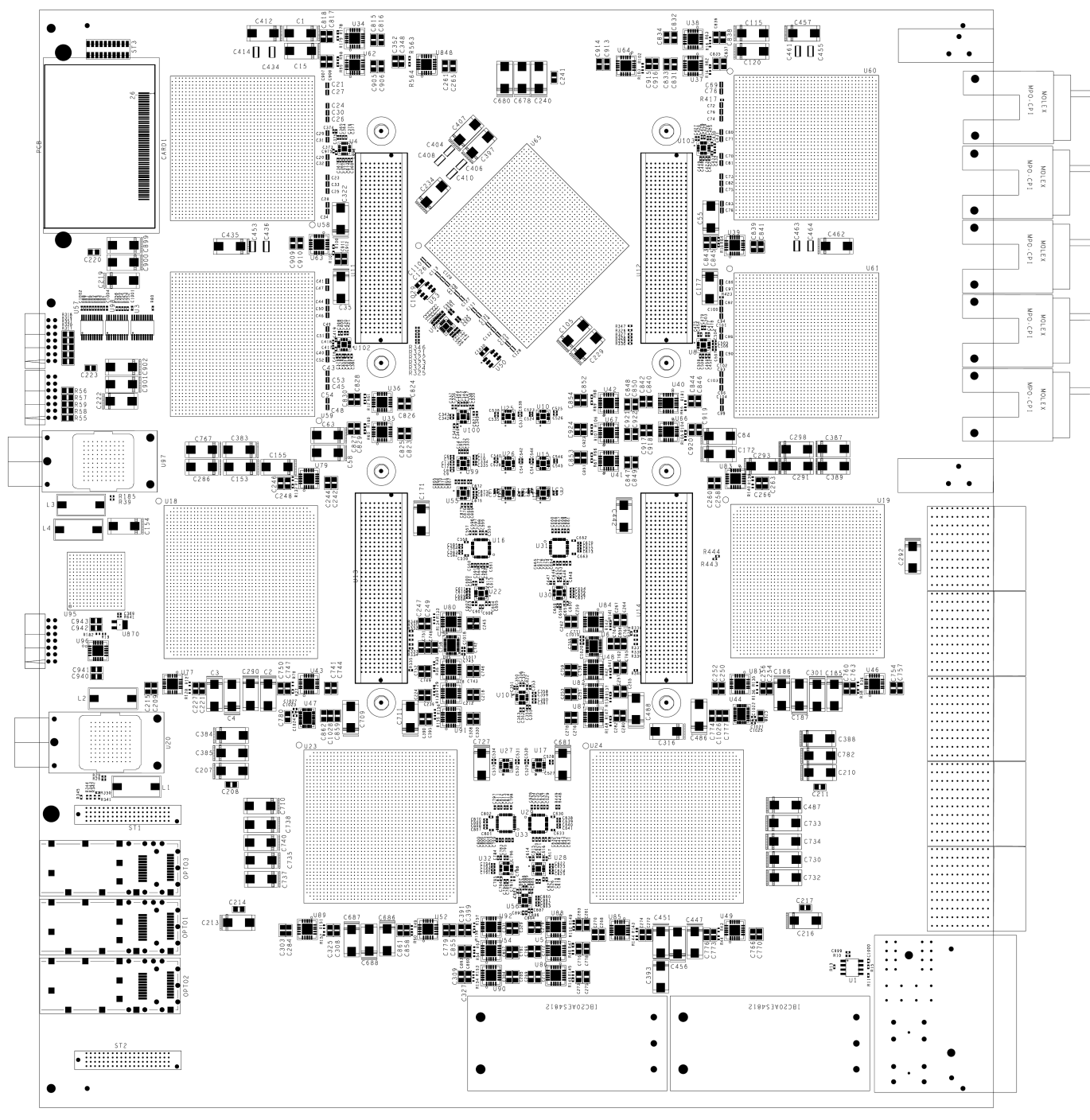 Z3
5 * XC6VLX (Processor L, main processor M) up to 36 links each

Two pairs of XC6VHX (H) 72 links each

5+  12-channel optos on daughter

Clock generation


144 multigigabit input links in zone 2 (equiv. 22300 bit / BC)
L
L
Opto
M
L
L
H
H
Z2
890Gb/s
 total
H
H
Z1
17
Uli Schäfer
Densely packed, thick module
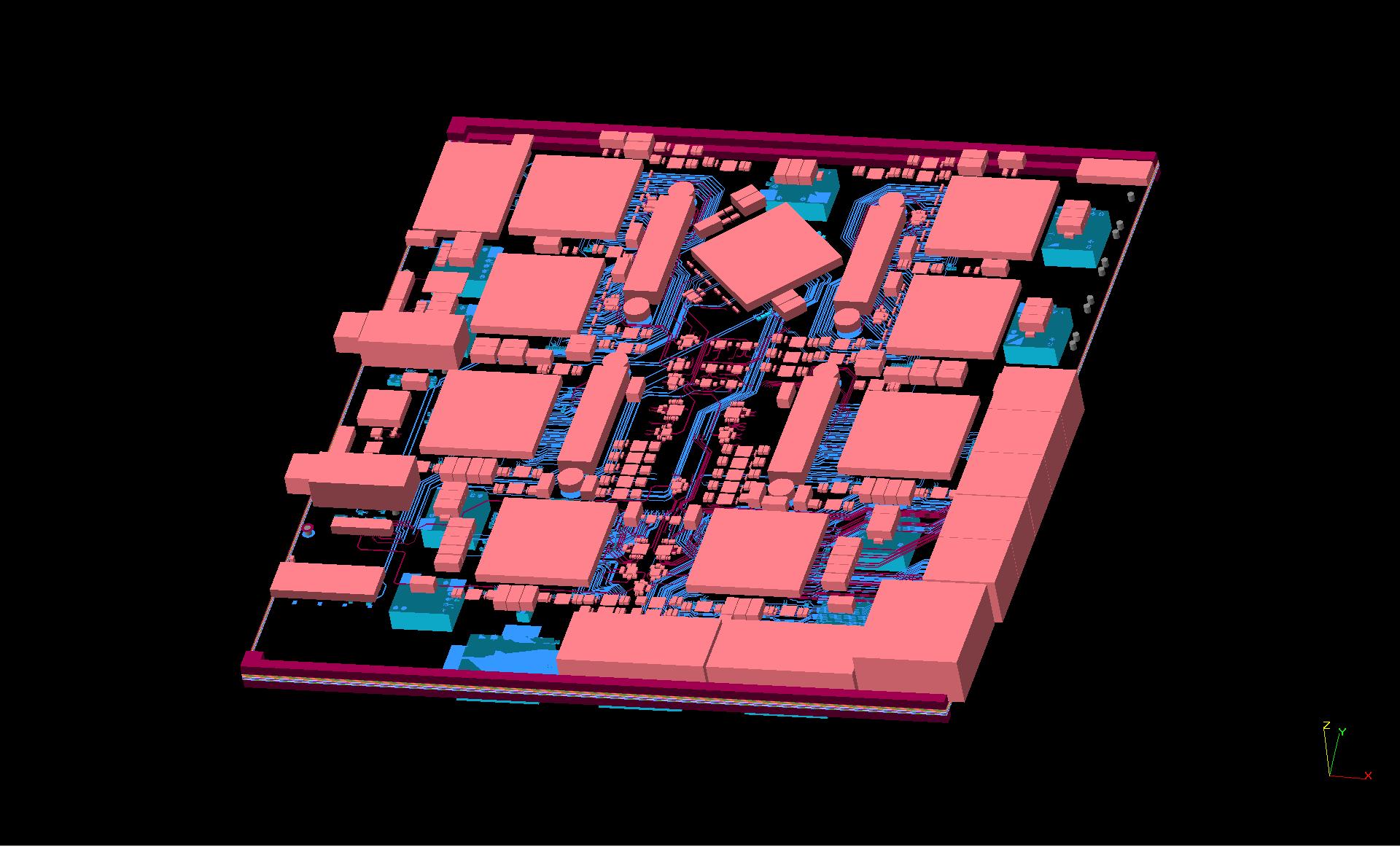 18
Uli Schäfer